ОБЗОР РОССИЙСКОЙ СПОРТИВНОЙ НАУКИВ СКАЛОЛАЗАНИИ
Ваваев А.В.
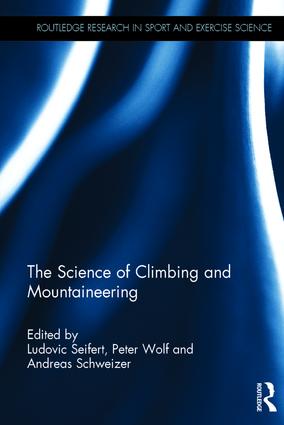 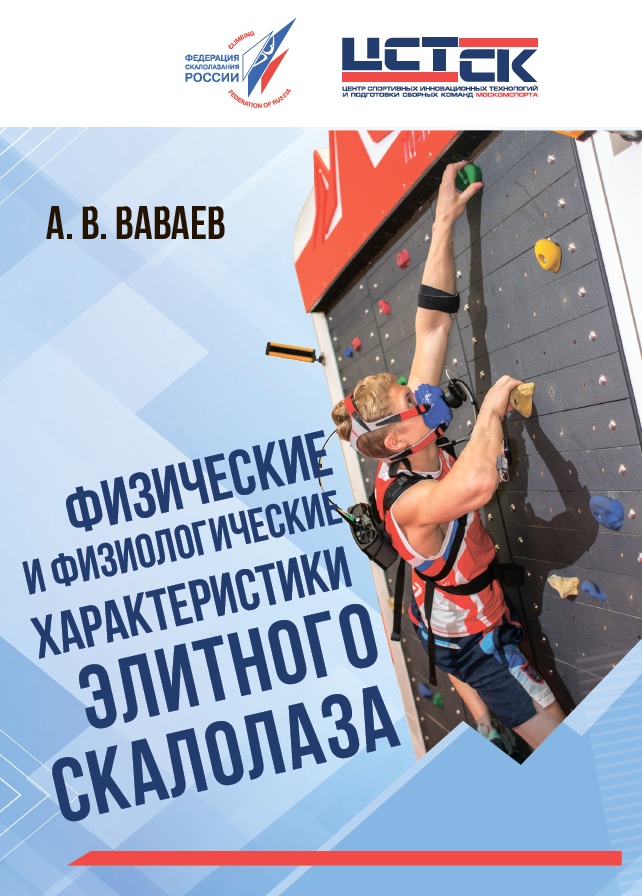 Обзор мировой спортивной наукив скалолазании
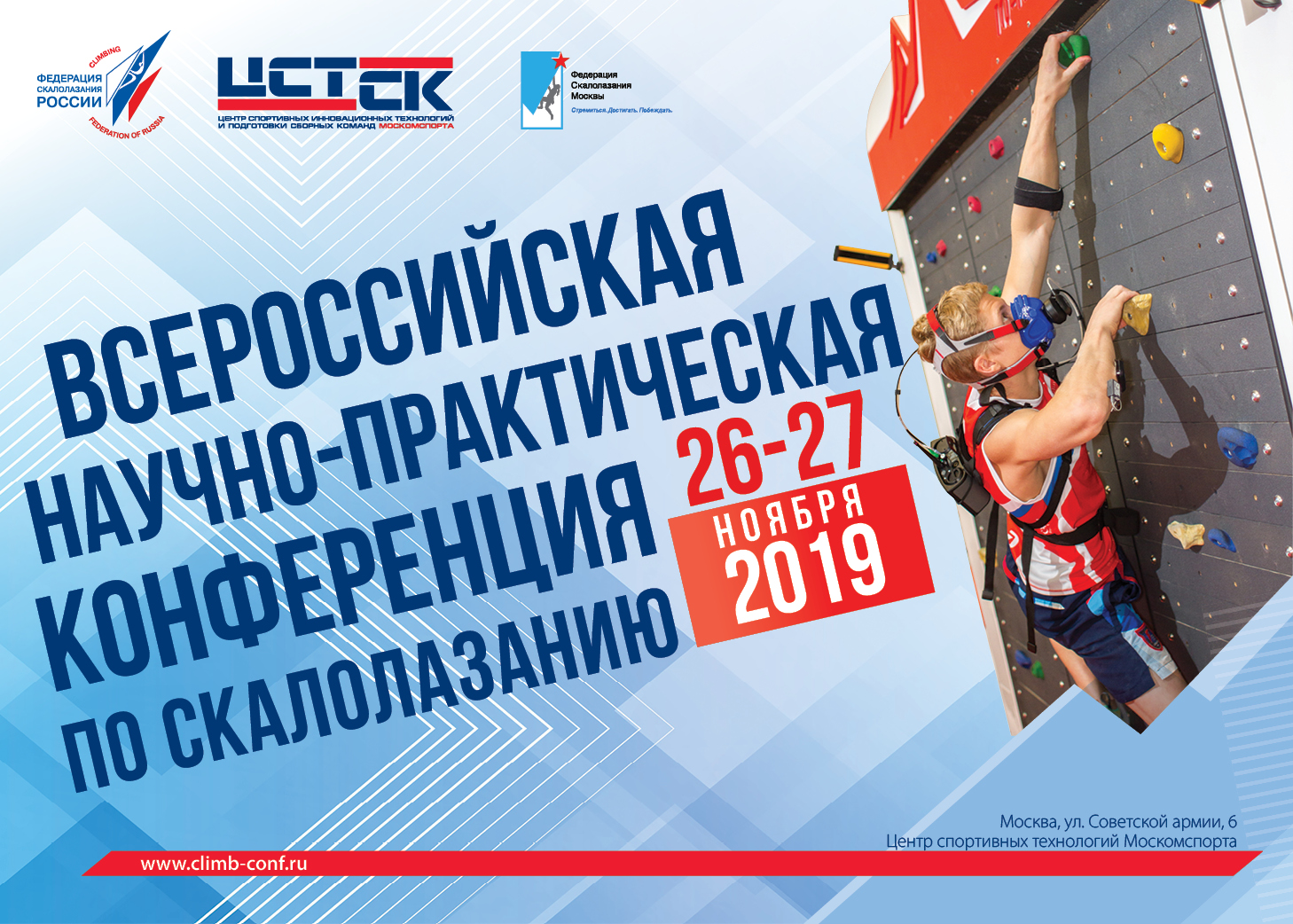 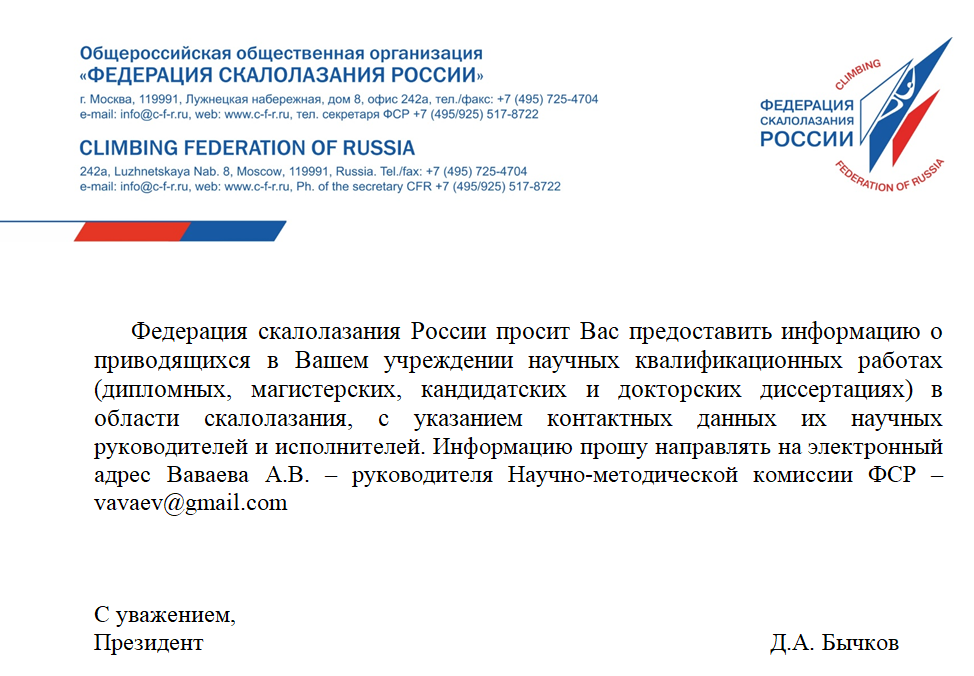 Письмо отправленов учреждения ФКиС РФ:
2 НИИ
5 университетов
3 института
6 академий
10 училищ (колледжей)

Ответили:
РГУФКСМиТ
СибГУФК
ДВГАФК
21 июня 2017 г.
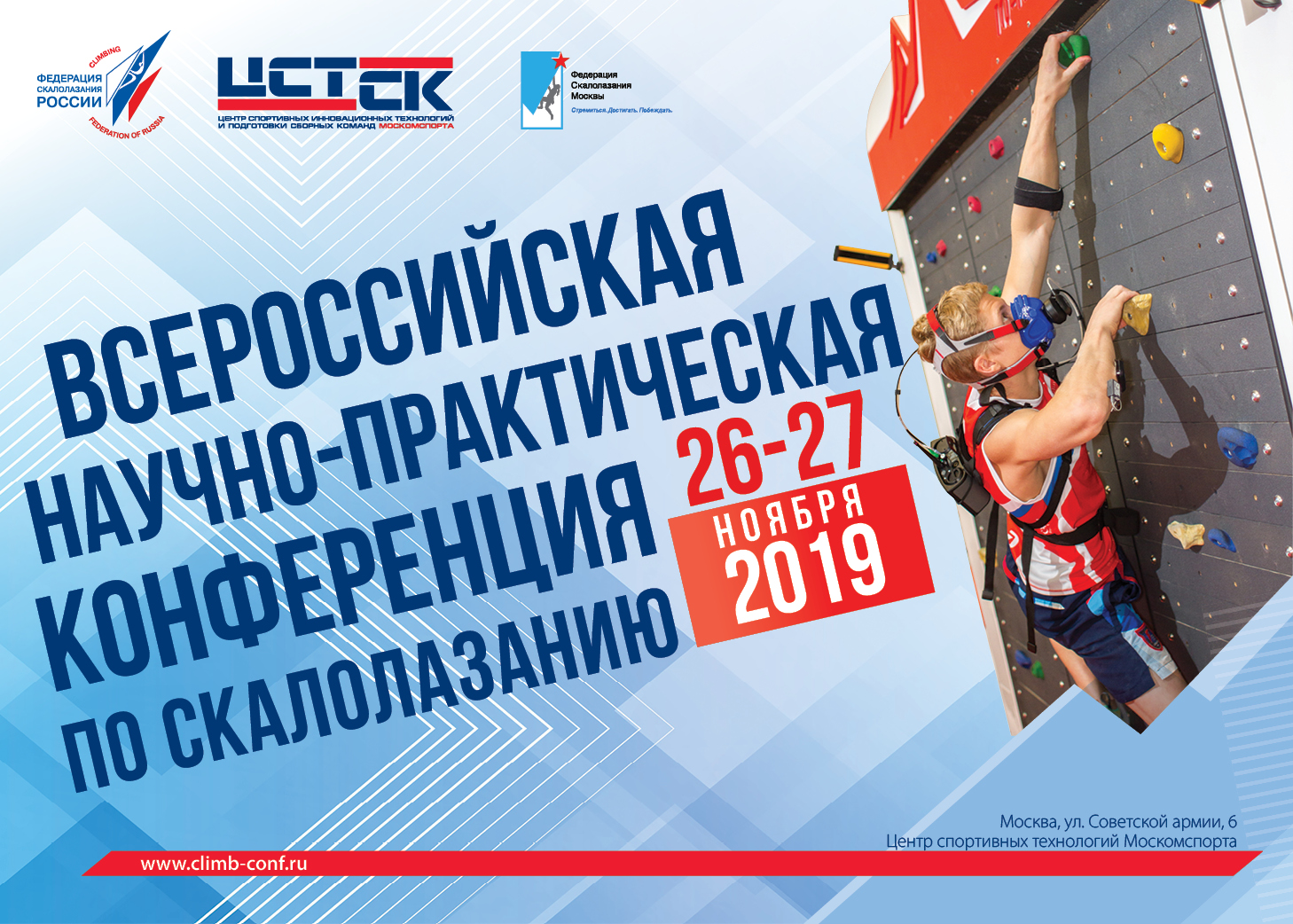 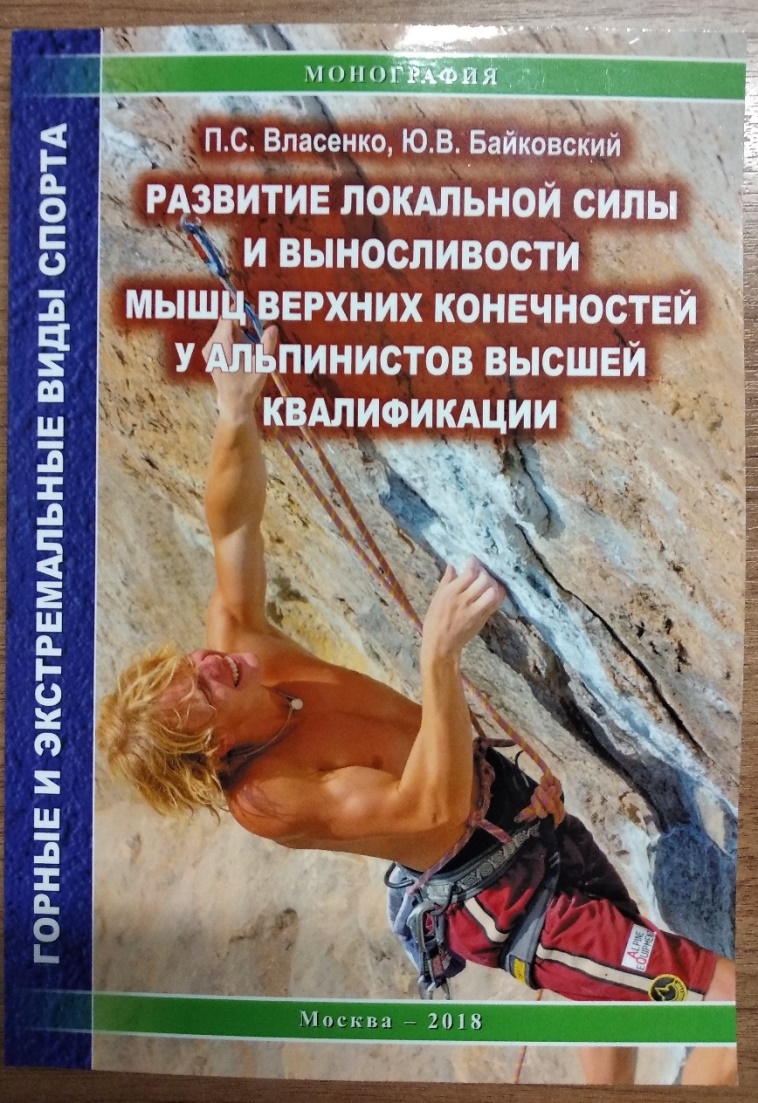 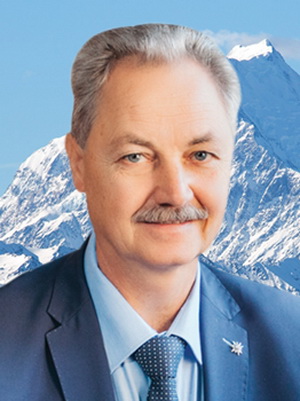 Байковский Юрий Викторович
Профессор, доктор педагогических наукзав. кафедрой психологииРГУФКСМиТ
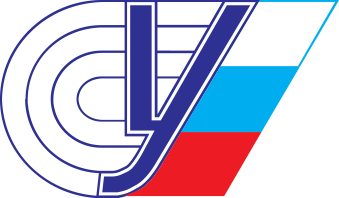 Кудряшова И.О.   Развитие максимальной силы и выносливости у скалолазов методом строго регламентированного упражнения с использованием специальных тренажеров в боулдеринге 
Минина Д.О.   Влияние свойств внимания на успешность соревновательной деятельности ледолазов высокой квалификации
Кожевников А.В.   Использование электростимуляции для повышения результативности скалолазов высокой квалификации
Дубинец О.Б.   Особенности методики подготовки спортсменов-скалолазов старшей возрастной категории
Степанова Д.Ю.   Особенности методики подготовки скалолазов-многоборцев
Власенко П.С.   Развитие локальной силы и выносливости мышц верхних конечностей у альпинистов высшей квалификации
Сыроежина Е.В.   Психофизиологические основы и педагогический механизм повышения стрессоустойчивости у спортсменов скалолазов
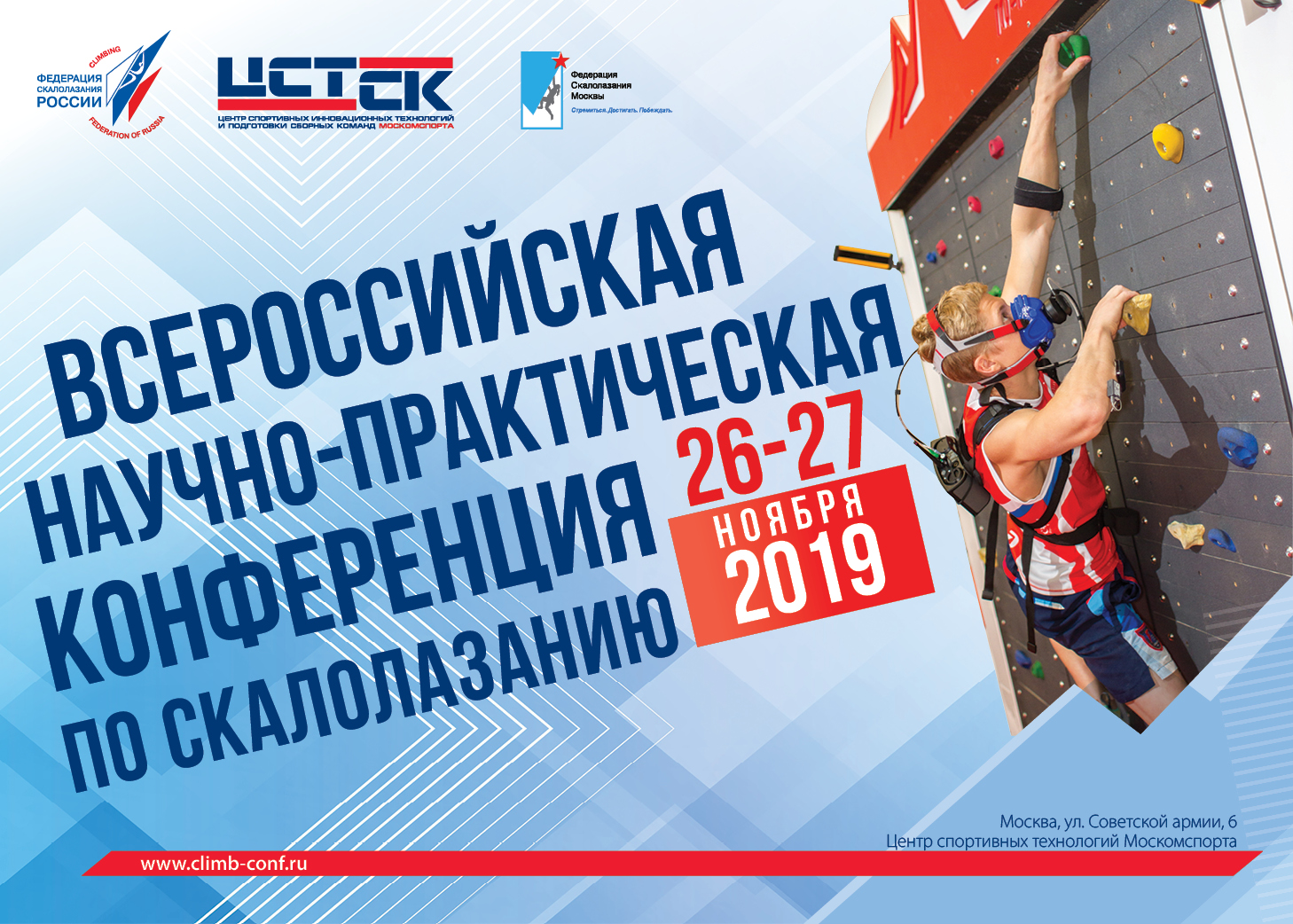 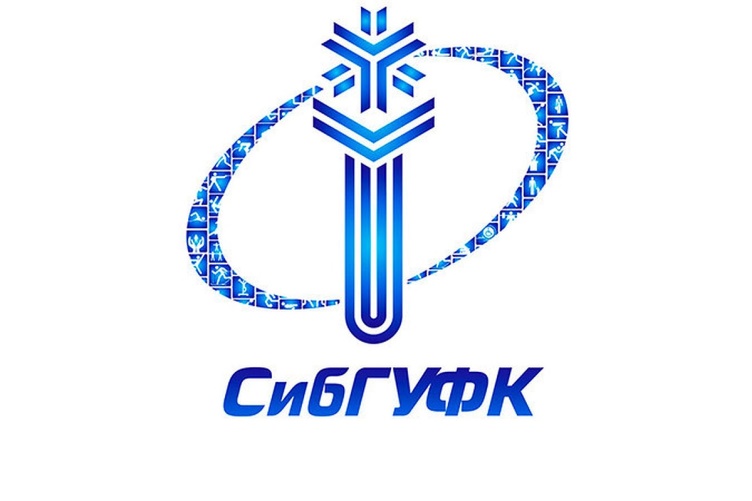 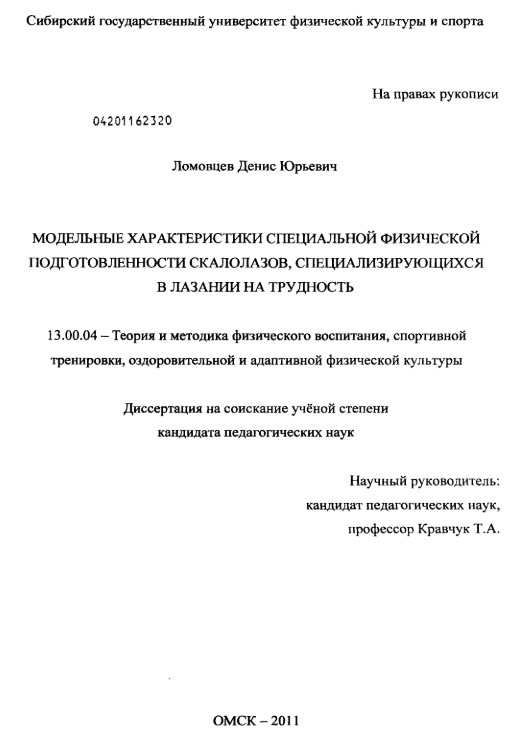 Научной работой в области скалолазания занимаютсяк.п.н., профессор Кравчук Т.А. д.п.н., профессор Кравчук А.И. к.п.н. доцент Зданович И.А.
1 кандидатская диссертация
3 соискателя кандидатской степени
6 магистерских диссертации
11 дипломных работ
Грант Президента РФ «Скалолазание для всех» (2018/19)
2 гранта Администрации г. Омска  (2017, 2019)
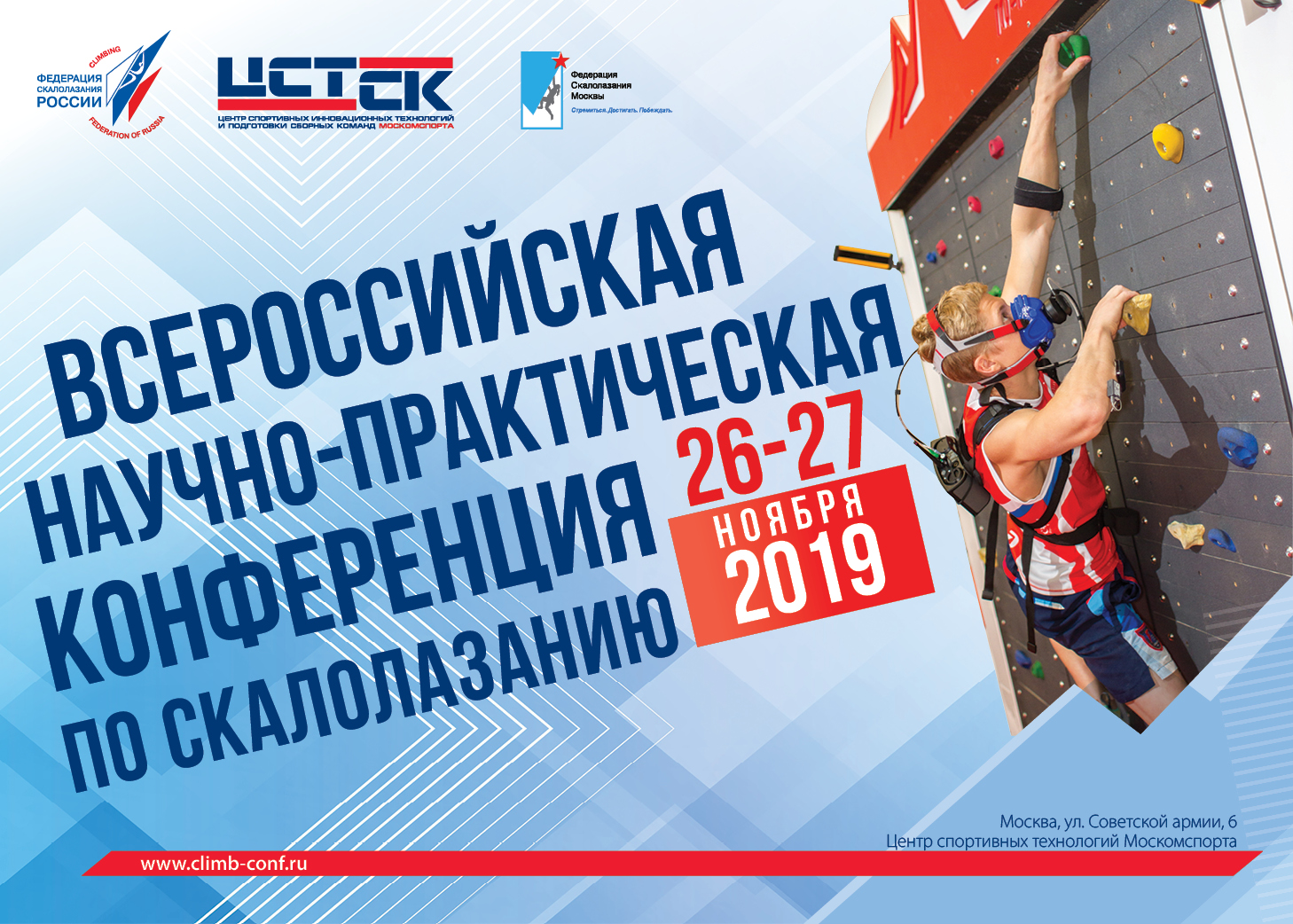 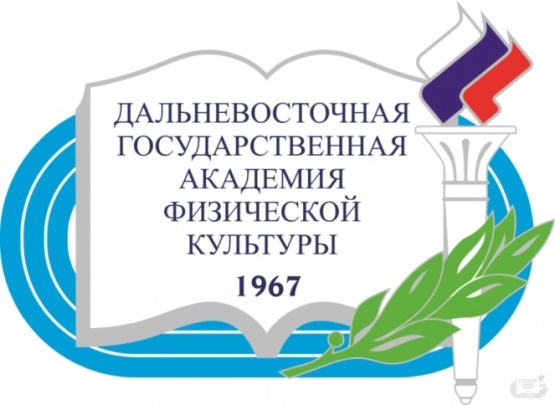 Дальневосточная ГосударственнаяАкадемия Физической Культуры
1. Михайленко А.А.  - Совершенствование физической подготовки спортсменов - скалолазов 14 -16 лет средствами физической культуры – ВКР, научный руководитель: доцент Эпов Е.К.
2. Курилкина А.А. - Повышение физической подготовленности детей среднего школьного возраста средствами скалолазания – ВКР, научный руководитель: доцент Эпов Е.К., Екимова М.И.

3. Фудашкин А.И.  - Методические особенности развития специальной выносливости подростков занимающихся скалолазанием – ВКР, научный руководитель: профессор Бакшина А.И.

4. Еркин А.В. - Технология совершенствования физической и технико-тактической подготовленности скалолазов специализирующихся в лазании на естественном рельефе и альпинистов технического класса с использованием тренажерных устройств - Кандидатская диссертация, научный руководитель: Добровольский С.С.
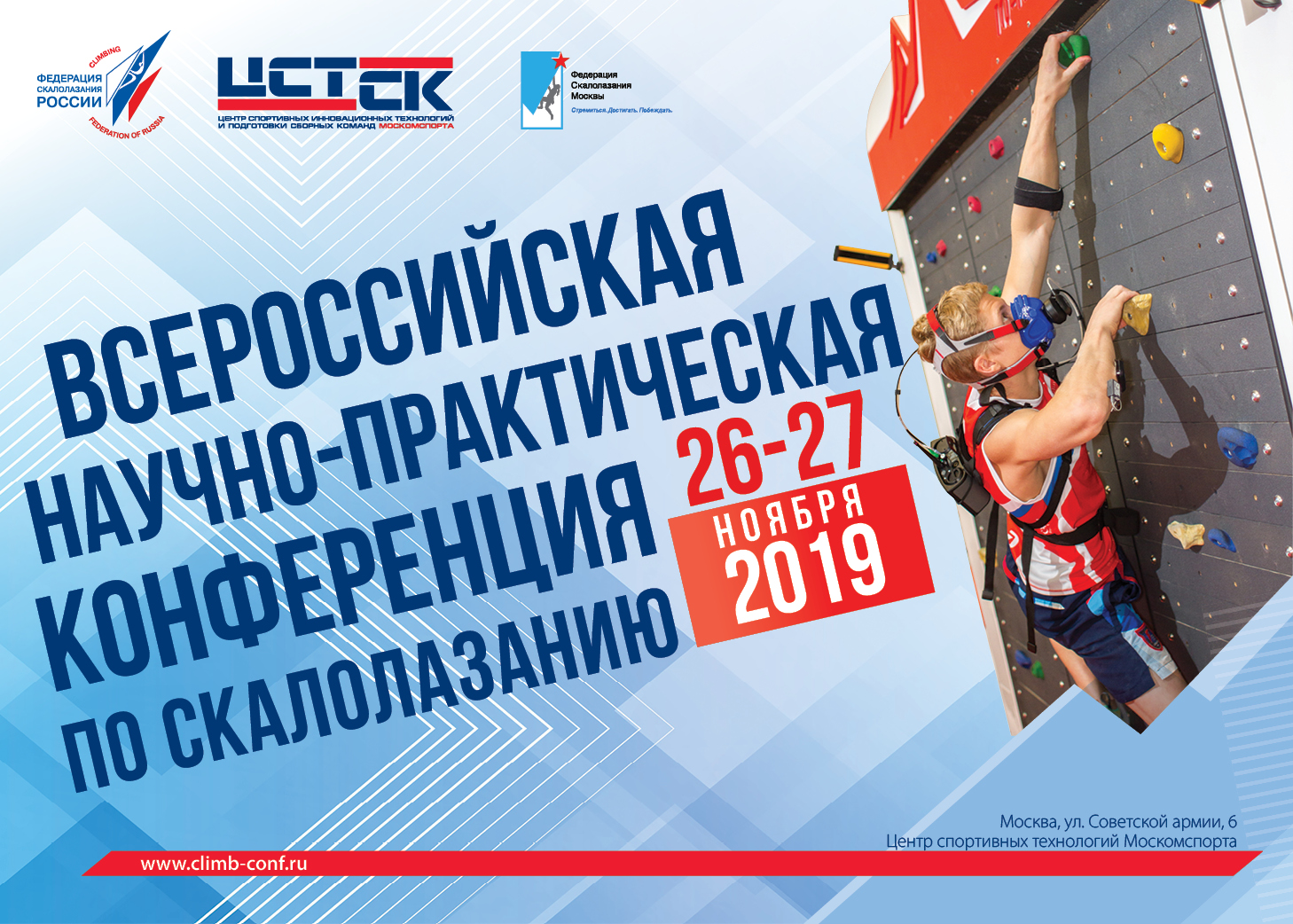 Котченко Юрий Васильевич
канд. технических наук, доцент
Севастопольский государственный
 университет
Автор более 70 публикациив области скалолазания,3 монографии.
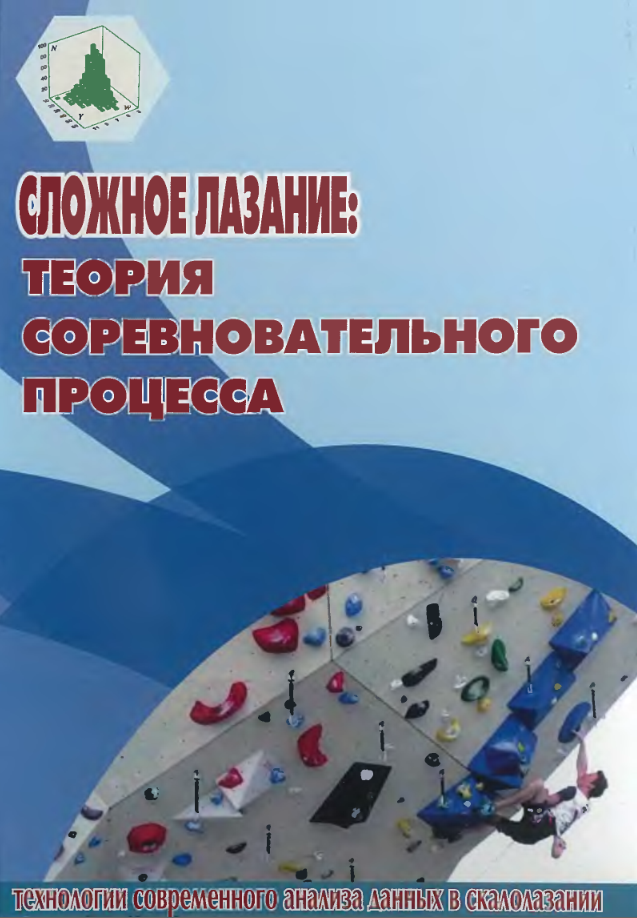 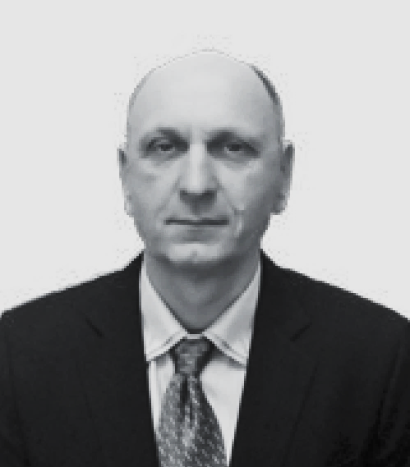 Разработал, научно обосновал и опубликовал, на данный момент, единственную в мире систему оценки соревновательной деятельности (ОСД) в скалолазании для дисциплины трудность
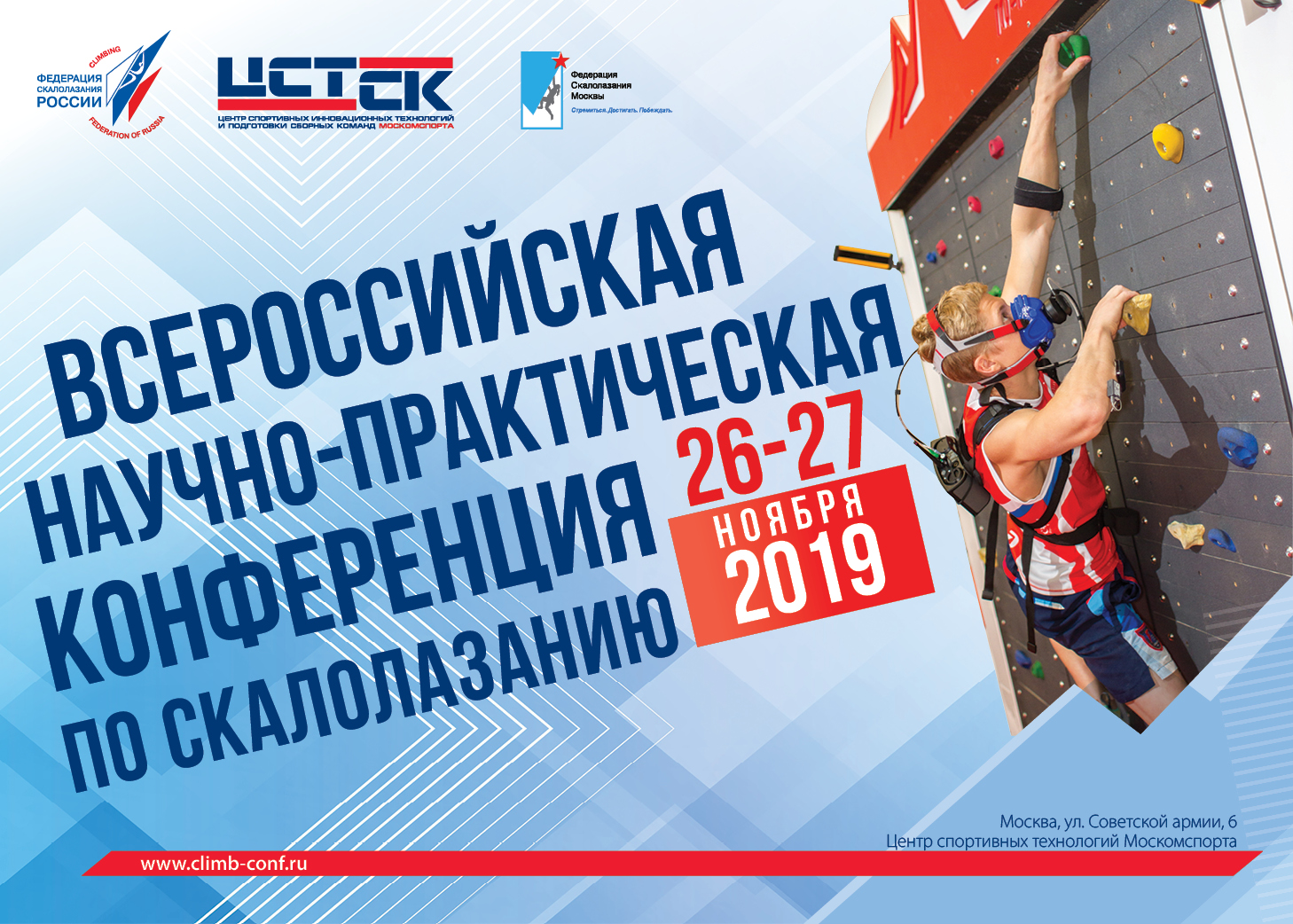 Репко Елена Александровна
Кандидат педагогических наук, диссертация на тему: «Развитие скоростно-силовых качеств студентов университетов в процессе занятий скалолазанием.»
10 научных публикаций.
Тренер по скалолазанию.
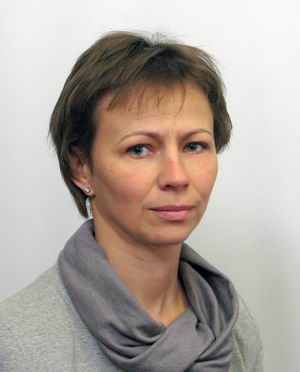 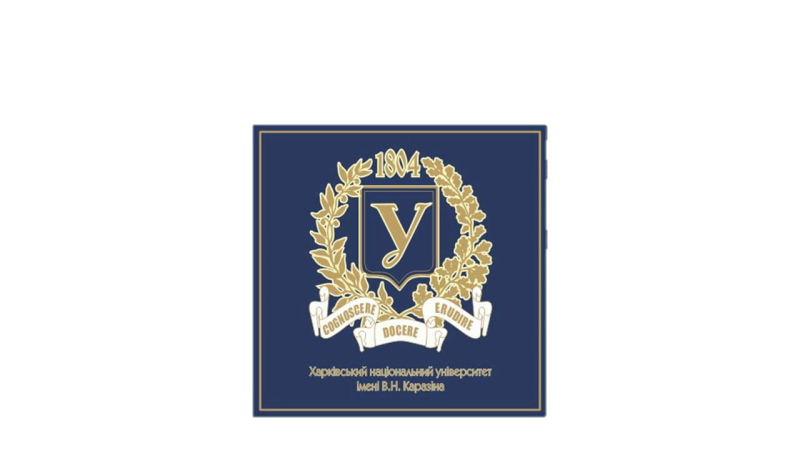 Харківський національний університетімені В. Н. Каразіна logo
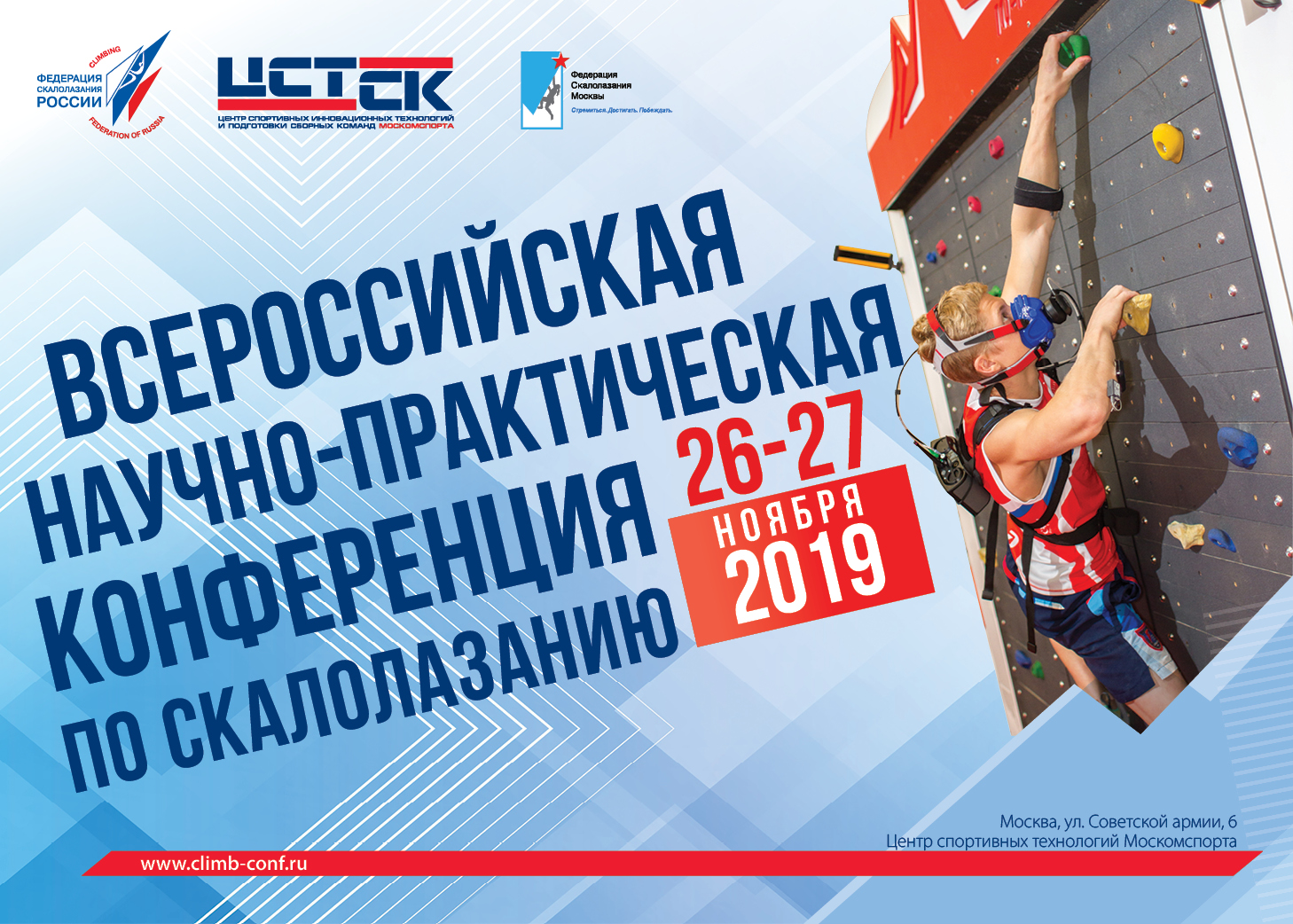 Конгрессы IRCRA

Новая Зеландия	2011
Швейцария		2014
США			2016
Франция		2018
Япония		2020
Испания		2022
???Россия???		2024
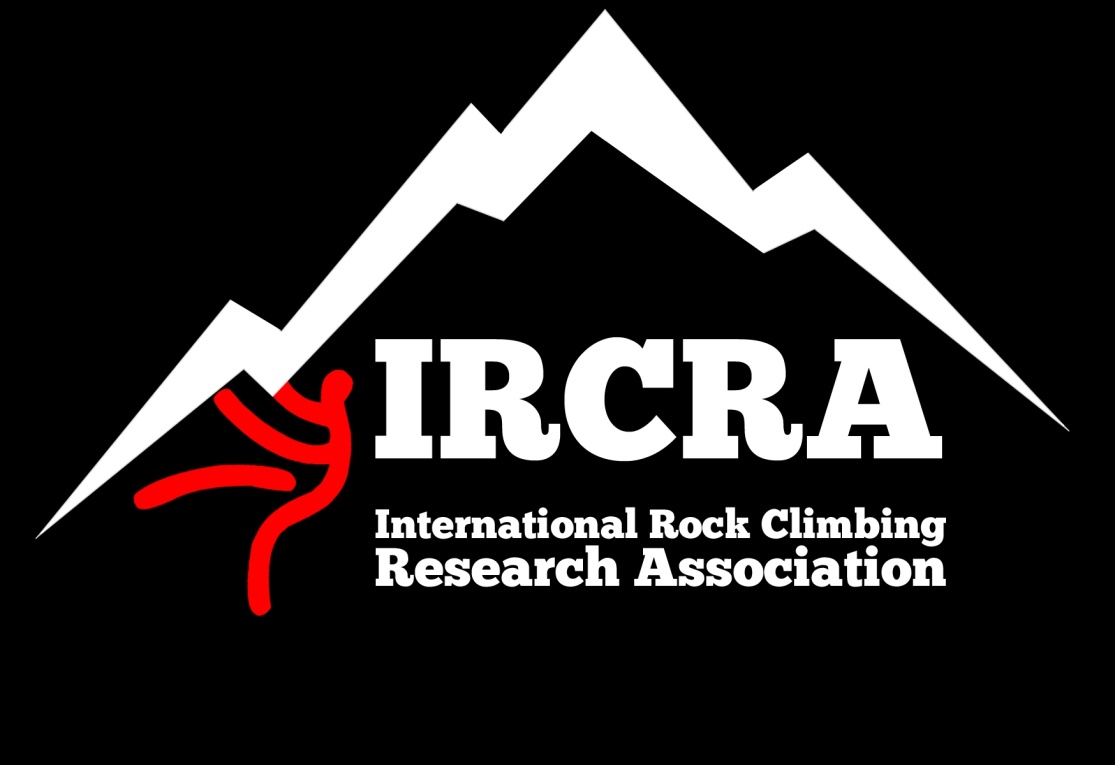 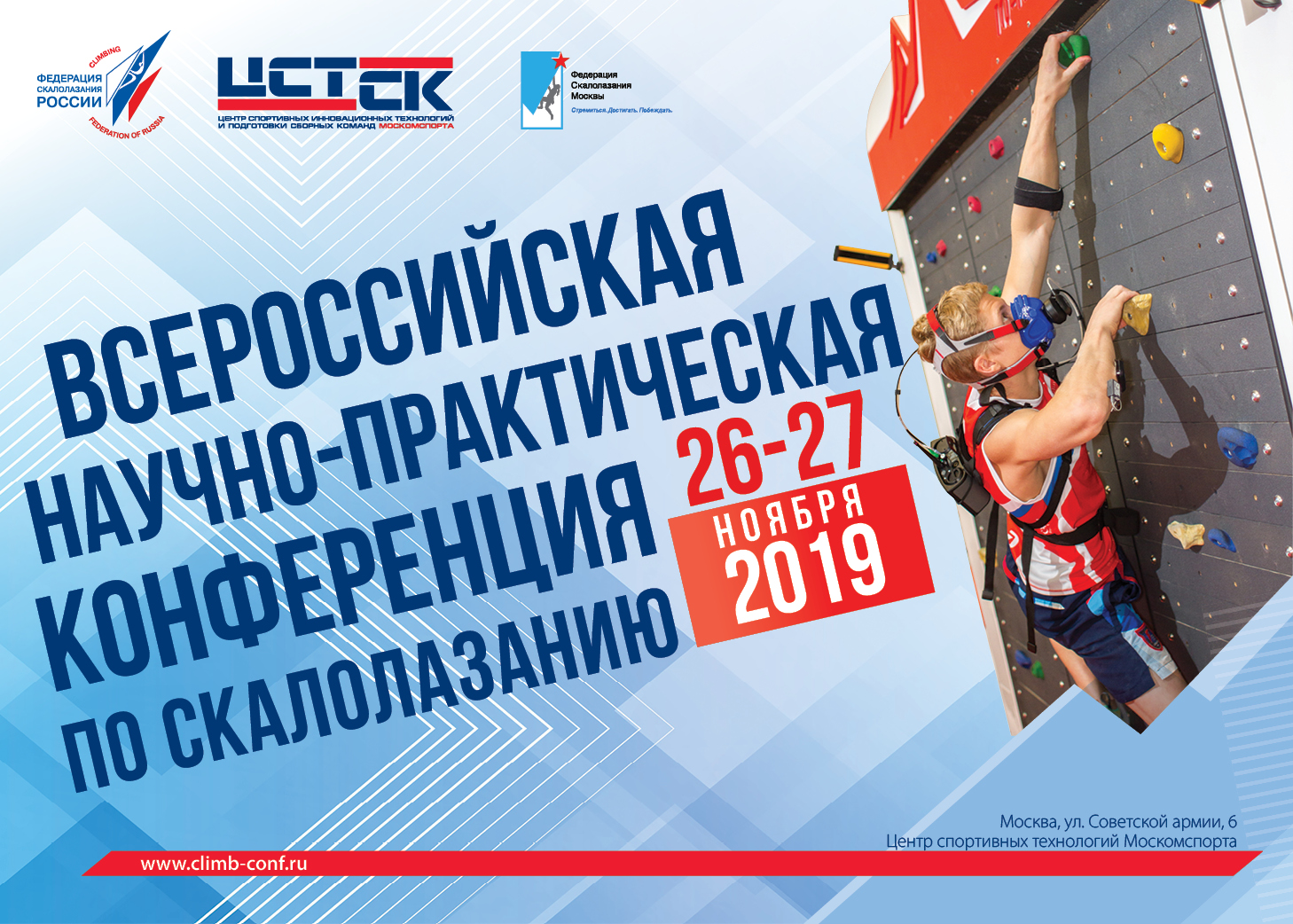 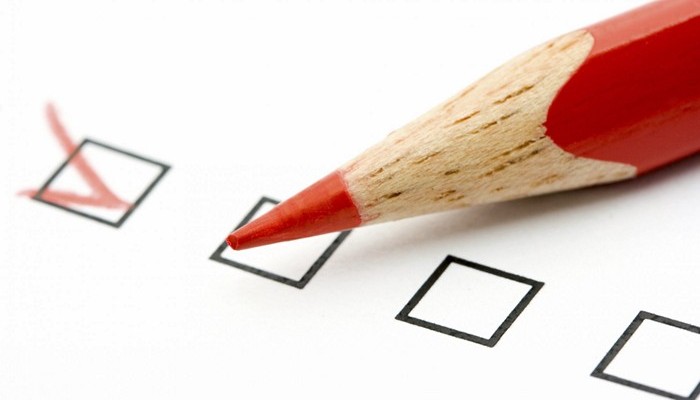 Заполните
пожалуйста
анкету
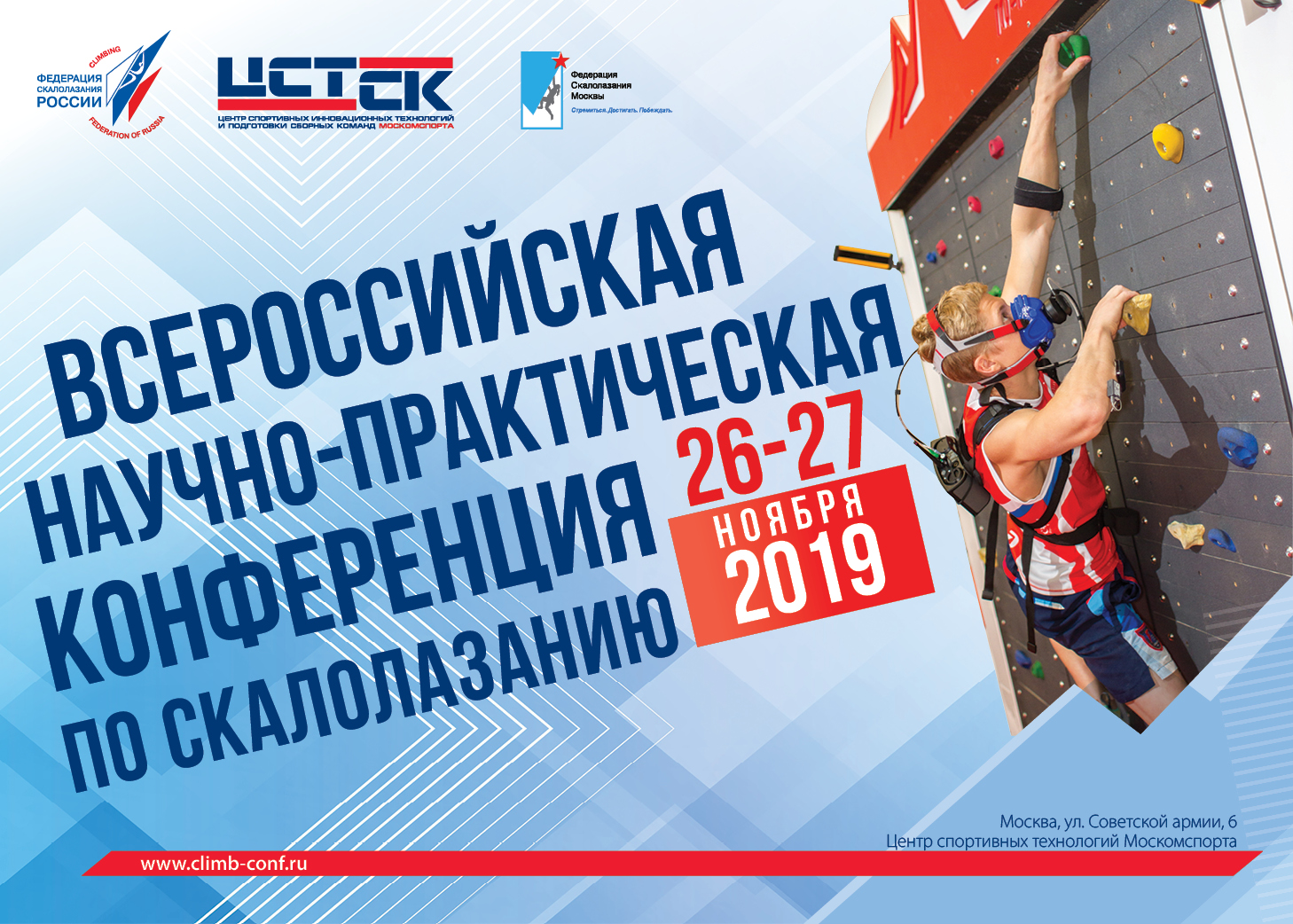 БЛАГОДАРЮ ЗА ВНИМАНИЕ!